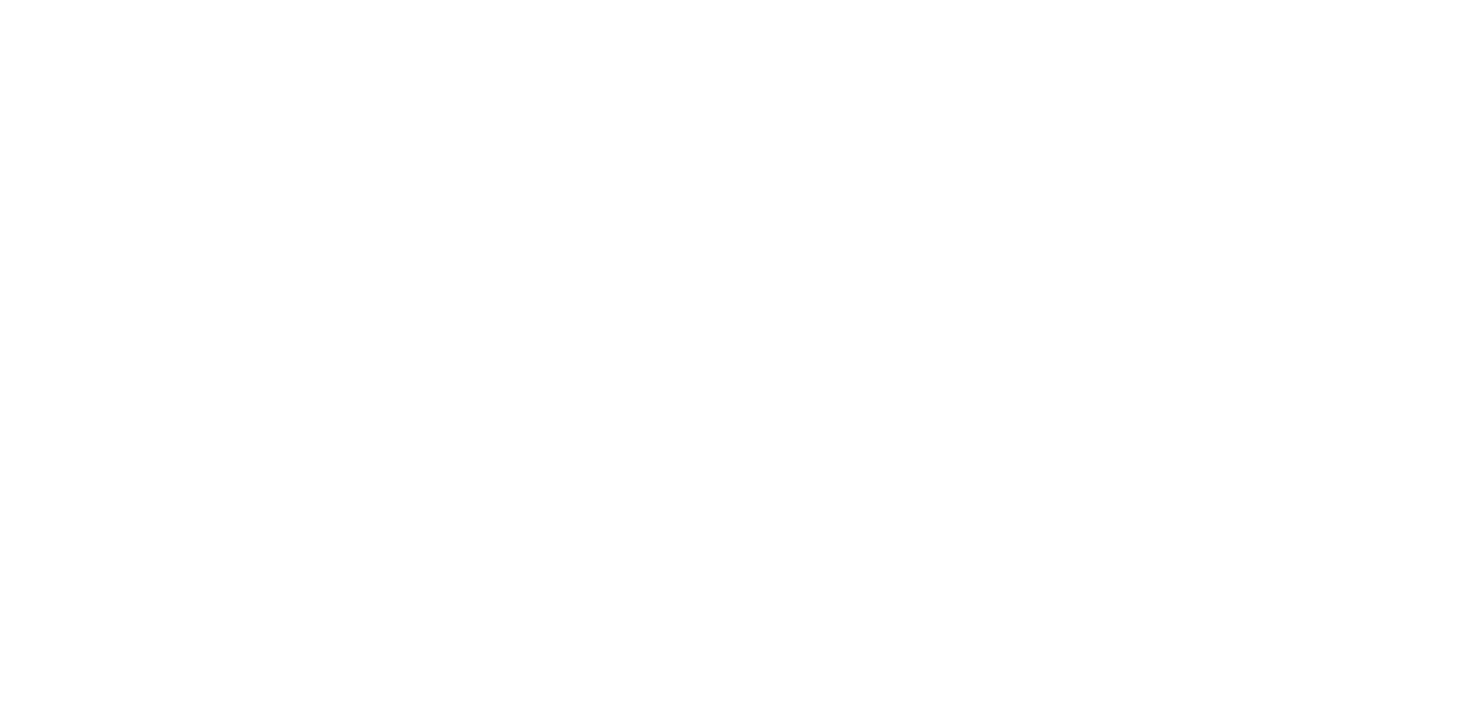 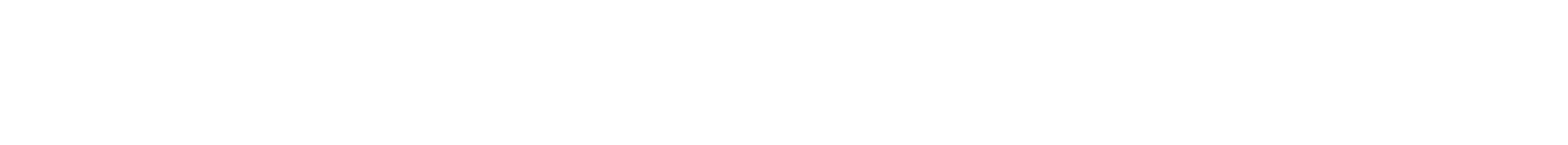 CONTENT or
Presentation title
SUBTITLE
Subtitle
Content
Content
CONTENT: Lipsum dolor sit amet, consectetur adipiscing elit. Nulla faucibus nulla vitae tincidunt feugiat. Sed consectetur non eros eu porta. Pellentesque scelerisque tellus erat, vel auctor turpis varius sit amet. 
CONTENT: Lipsum dolor sit amet, consectetur adipiscing elit. Nulla faucibus nulla vitae tincidunt feugiat. Sed consectetur non eros eu porta. Pellentesque scelerisque tellus erat, vel auctor turpis varius sit amet. 
CONTENT: Lipsum dolor sit amet, consectetur adipiscing elit. Nulla faucibus nulla vitae tincidunt feugiat. Sed consectetur non eros eu porta. Pellentesque scelerisque tellus erat, vel auctor turpis varius sit amet.
Content
Content
• Content
• Content 
• Content
• Content
[Speaker Notes: Use this slide if you want to present from simple, bulleted points.]
Content
Content
• Content
• Content  
• Content  
• Content
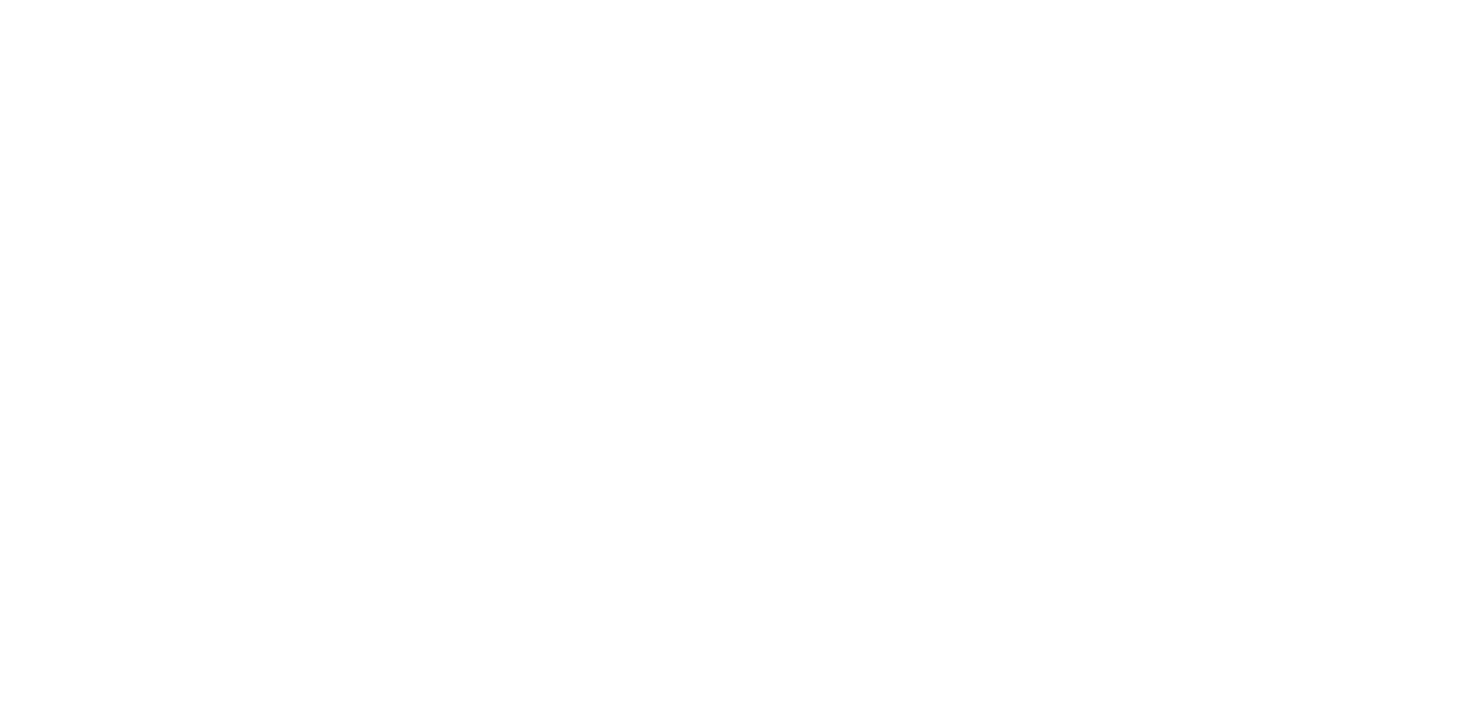 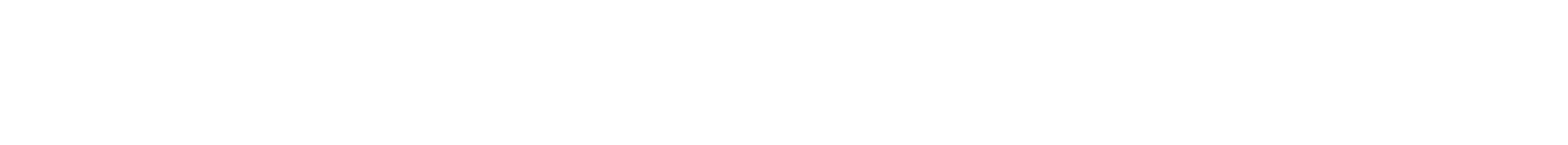 Thank you.
[Speaker Notes: Optional closing slide if you need it. Closing remarks. Thank you. Q & A. Etc.]